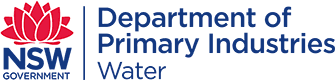 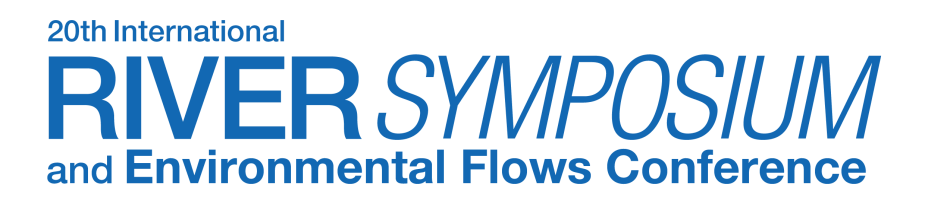 Drought Security Assessments
Modelled analysis of NSW regulated rivers 
based on recent drought operations
Michael Wrathall and Rowan Murray
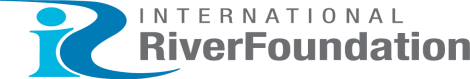 BRISBANE, AUSTRALIA |  18 - 20 SEPTEMBER 2017
MANAGED BY
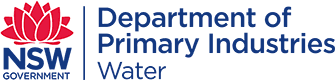 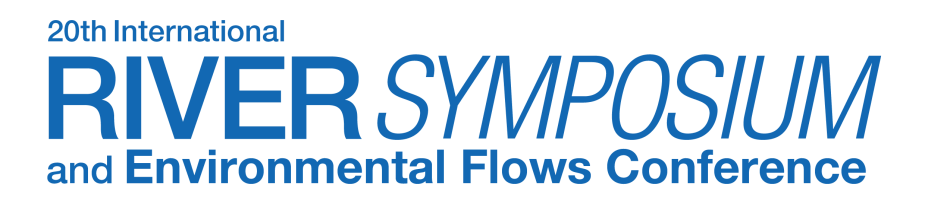 Purpose
To assess the frequency and duration of droughts in NSW regulated river systems 
Better understand the drought resilience of NSW regulated rivers
Investigate the security of urban water needs
Assist in prioritising funding
Propose broad options for improving drought security
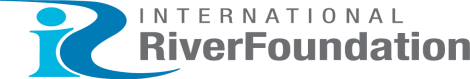 BRISBANE, AUSTRALIA |  18 - 20 SEPTEMBER 2017
MANAGED BY
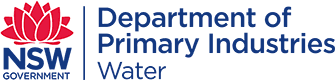 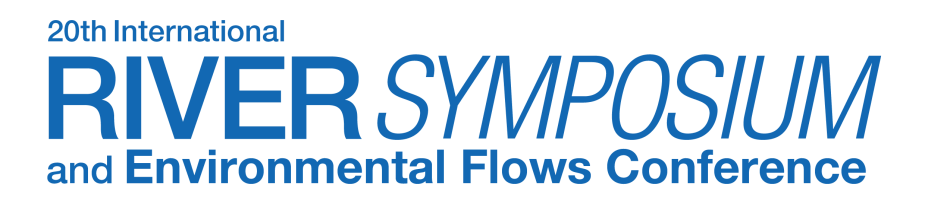 Assessment tool
The standard modelling tool for surface water systems in NSW is the Integrated Quantity-Quality Models (IQQM) 
Simulates major hydrological processes and management rules in river valleys at a daily time-step
Reproduces average long-term behaviour for planning purposes
Calibrated to match reservoir levels, diversions and flows over the calibration period
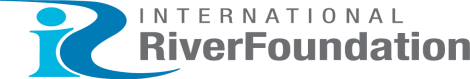 BRISBANE, AUSTRALIA |  18 - 20 SEPTEMBER 2017
MANAGED BY
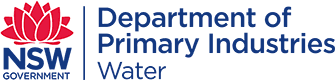 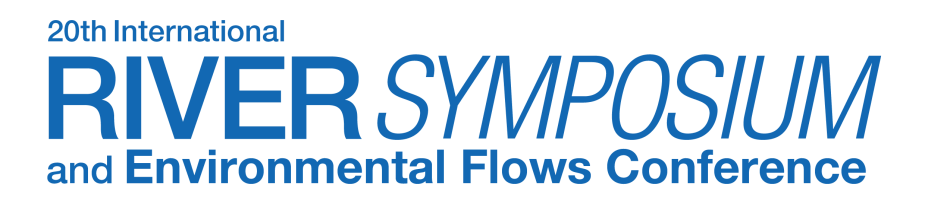 Mismatches
Lived experience vs retrospective approach
Adaptive management vs fixed modelling environment
Extreme conditions vs long-term averages
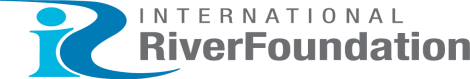 BRISBANE, AUSTRALIA |  18 - 20 SEPTEMBER 2017
MANAGED BY
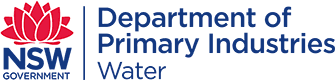 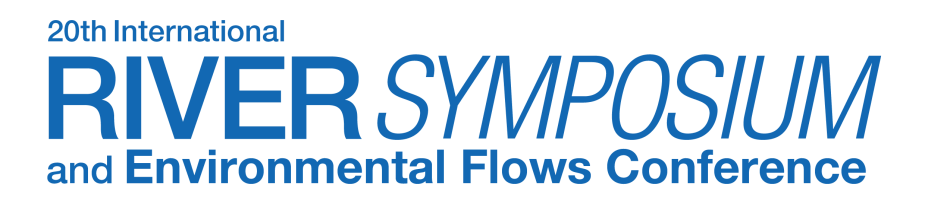 1. Lived experience vs retrospective approach
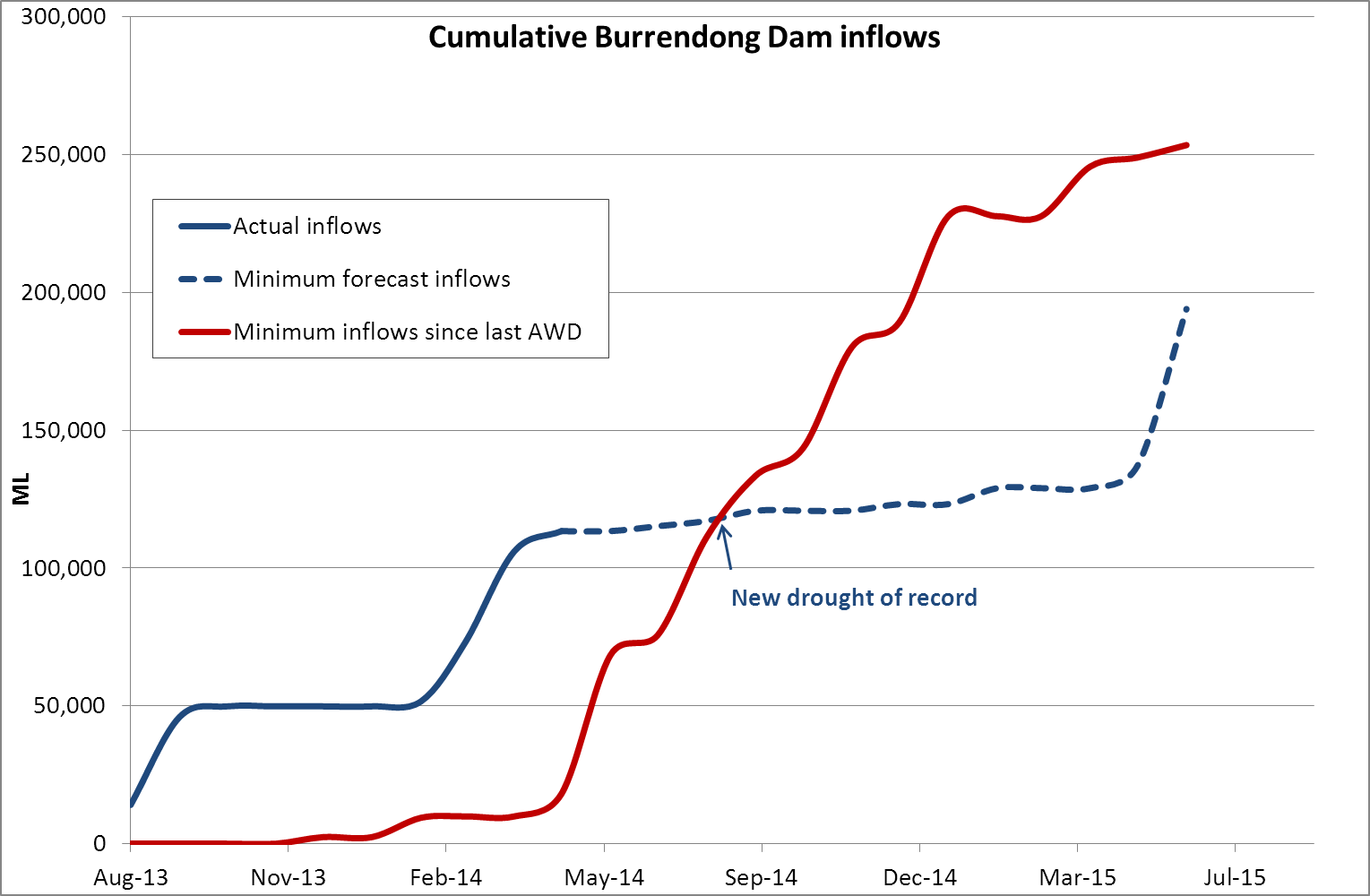 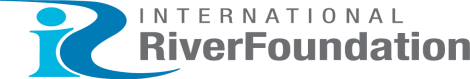 BRISBANE, AUSTRALIA |  18 - 20 SEPTEMBER 2017
MANAGED BY
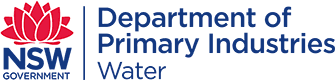 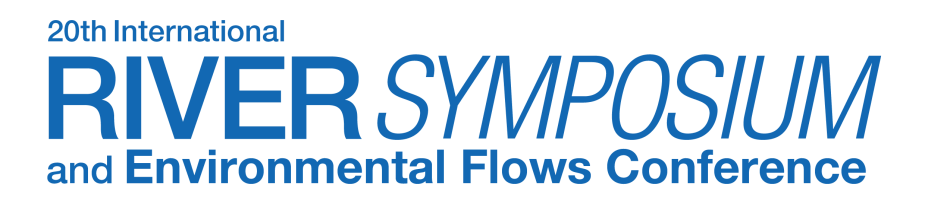 2. Adaptive management vs fixed modelling environment
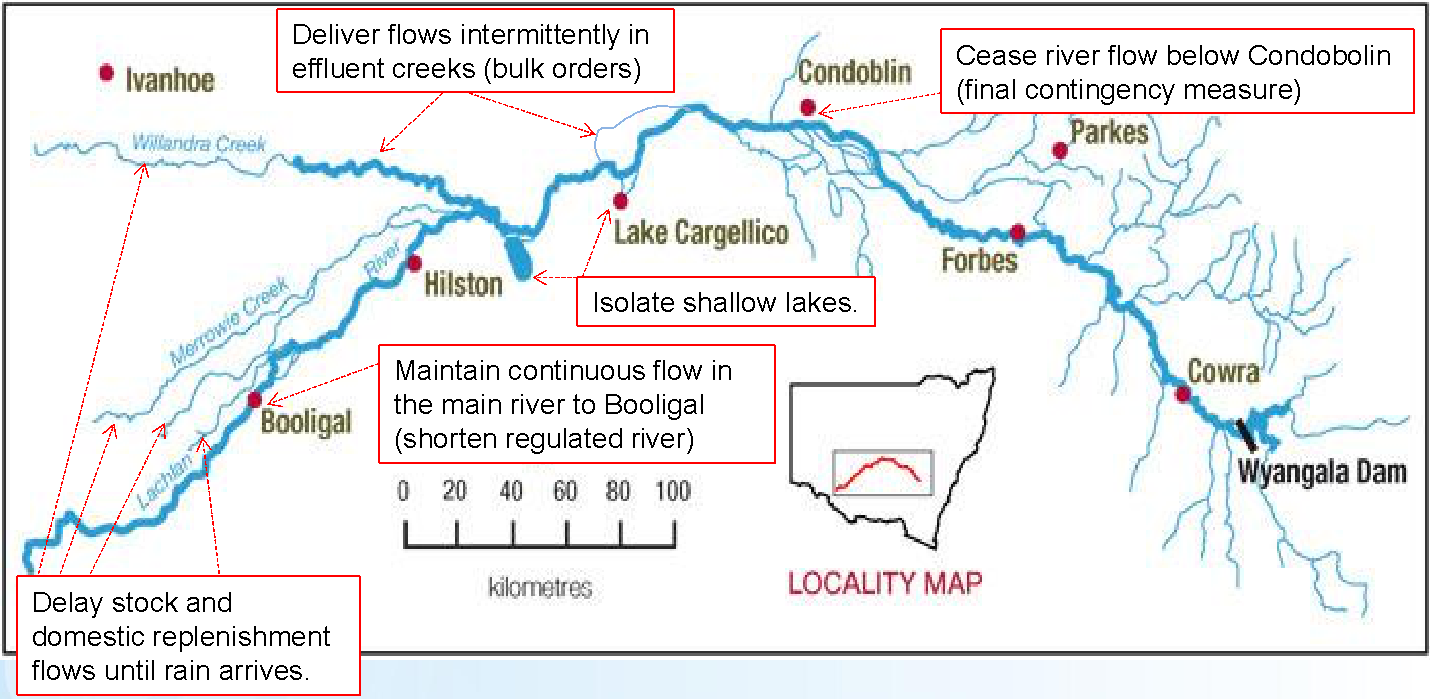 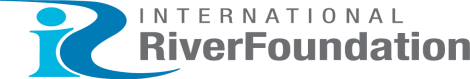 BRISBANE, AUSTRALIA |  18 - 20 SEPTEMBER 2017
MANAGED BY
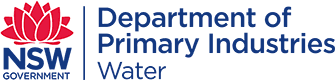 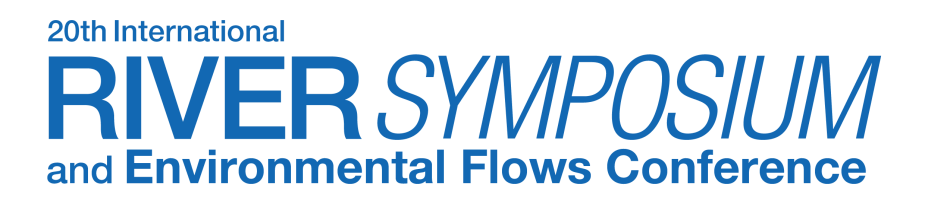 3. Extreme conditions vs long term averages
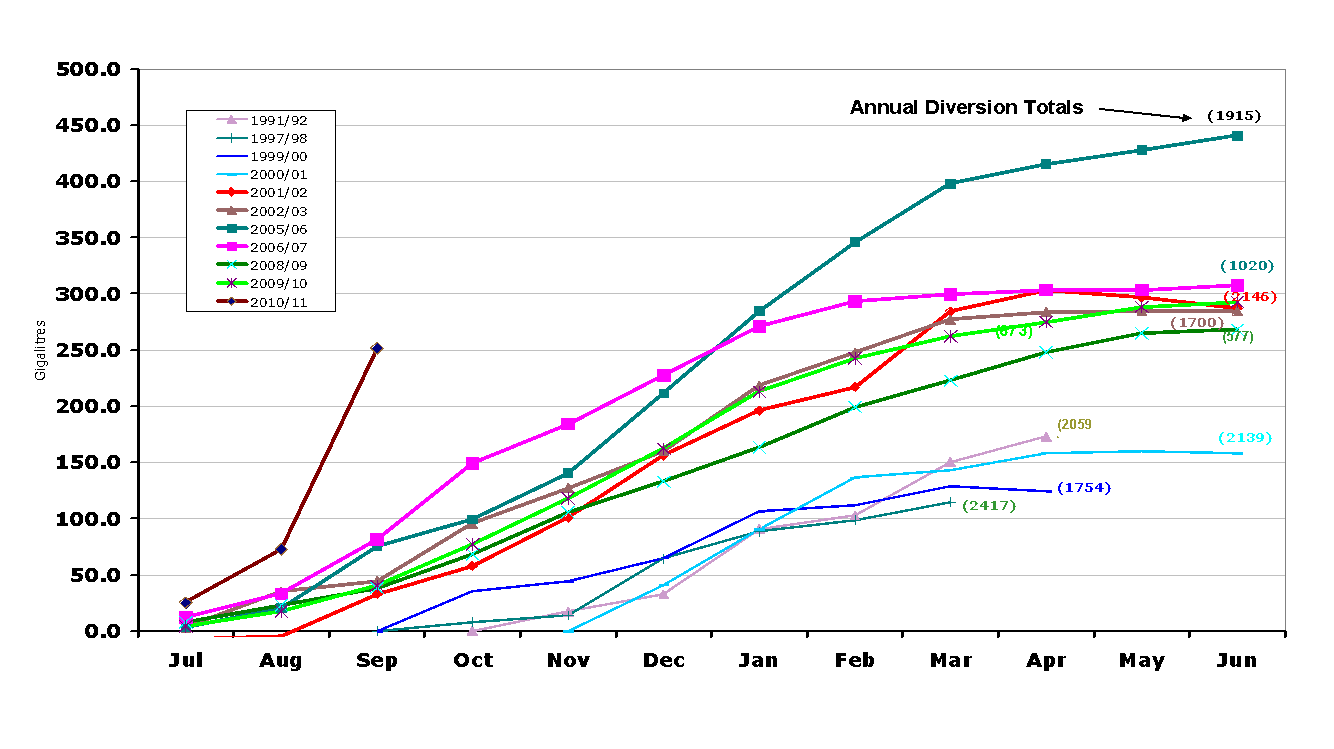 Delivery losses 50% higher than previous largest
Transmission Losses (GL)
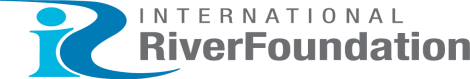 BRISBANE, AUSTRALIA |  18 - 20 SEPTEMBER 2017
MANAGED BY
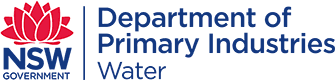 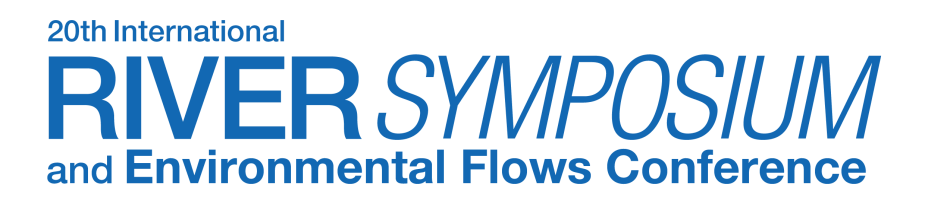 Definition of drought
Those periods of time where the regulated river requires contingency approaches to conserve water, rather than ‘normal’ water sharing and river operations.
This could include some or all of the below:
allocations of less than 100 per cent of entitlement to higher priority licence categories
periodic ‘block release’ strategies
temporary suspension of certain water sharing plan rules
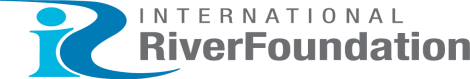 BRISBANE, AUSTRALIA |  18 - 20 SEPTEMBER 2017
MANAGED BY
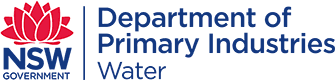 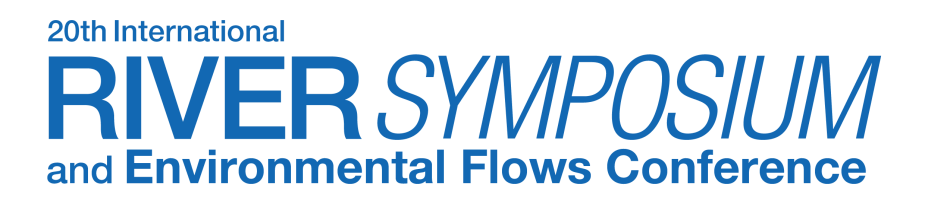 Methodology (1)
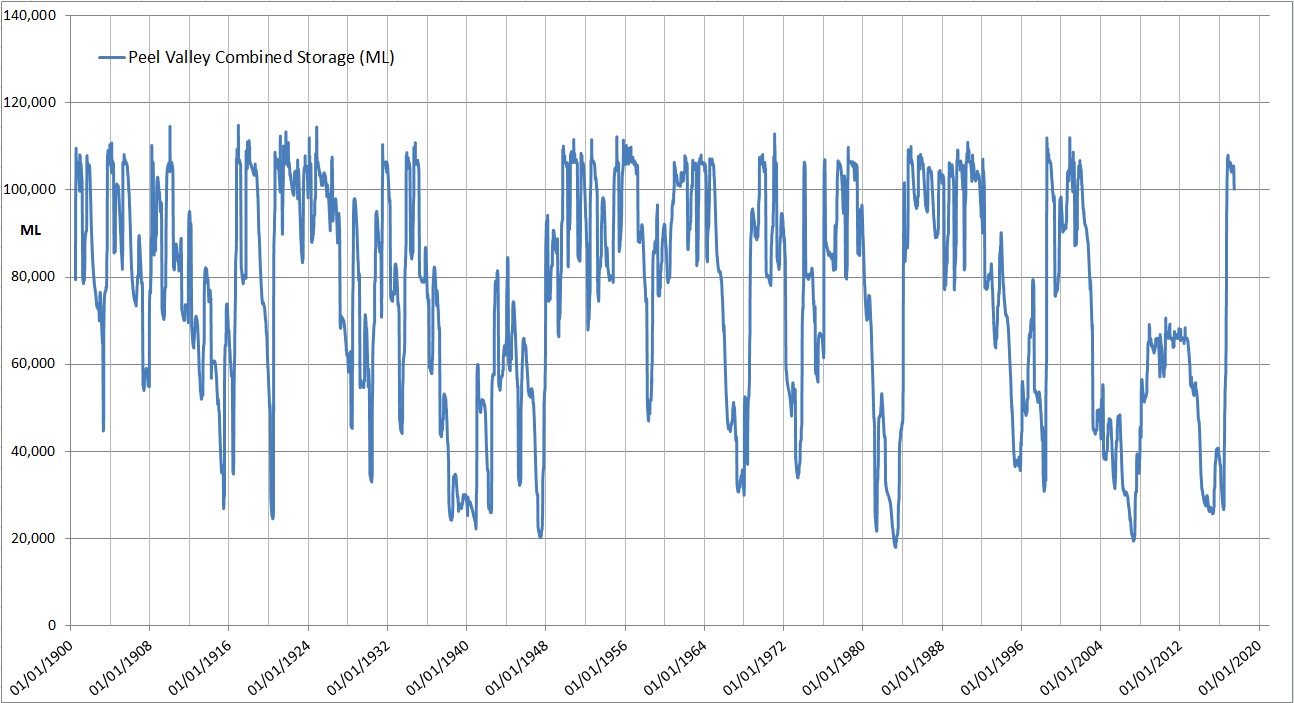 Total 116 years of record
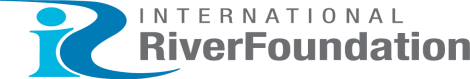 BRISBANE, AUSTRALIA |  18 - 20 SEPTEMBER 2017
MANAGED BY
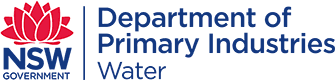 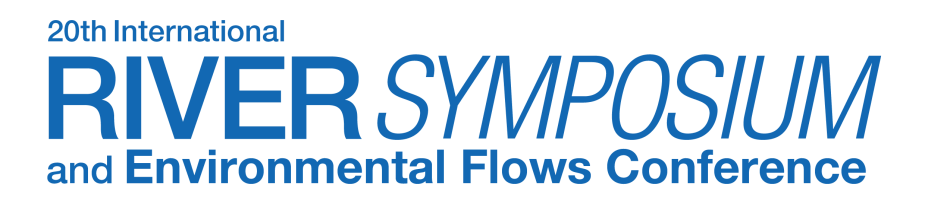 Methodology (2)
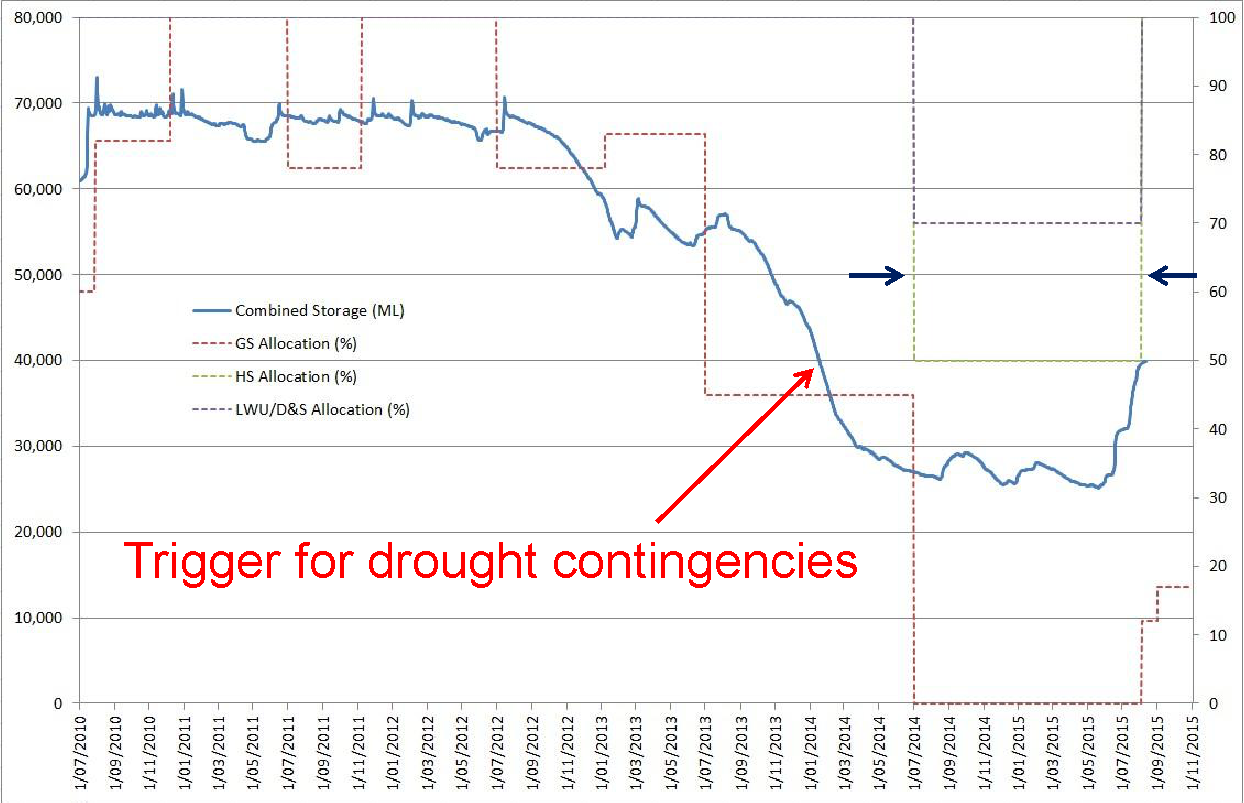 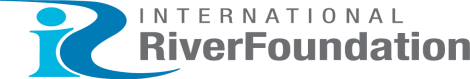 BRISBANE, AUSTRALIA |  18 - 20 SEPTEMBER 2017
MANAGED BY
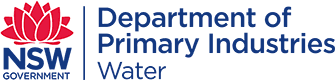 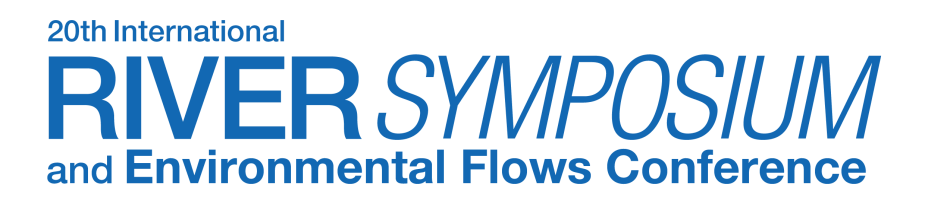 Methodology (3)
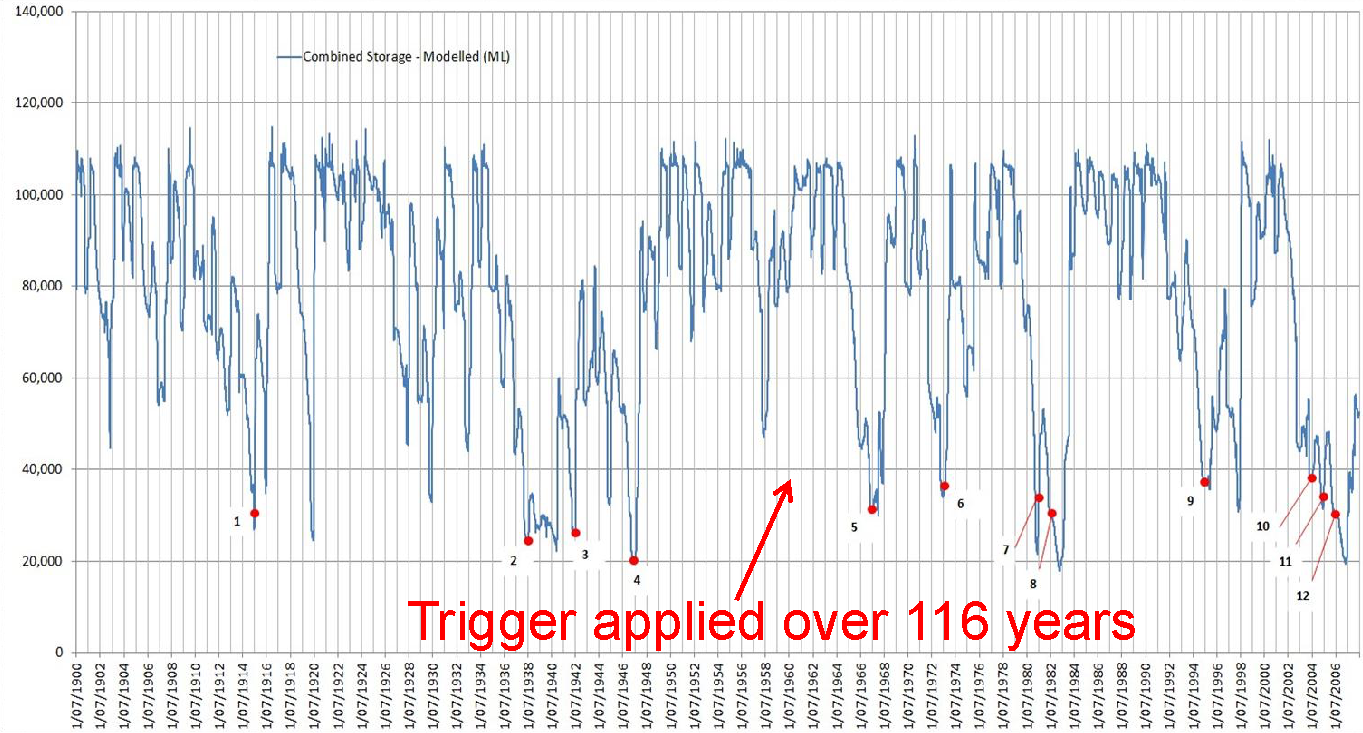 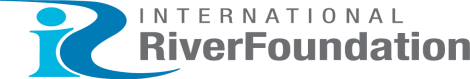 BRISBANE, AUSTRALIA |  18 - 20 SEPTEMBER 2017
MANAGED BY
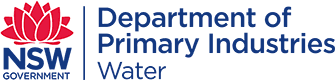 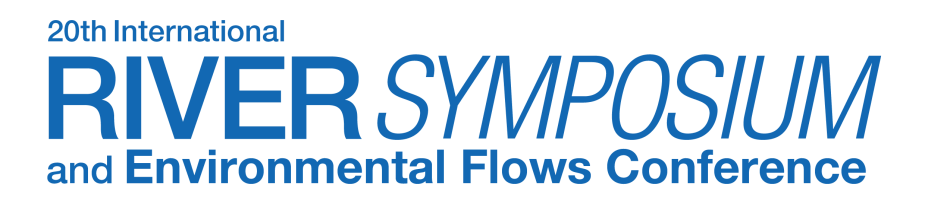 Regulated rivers assessed to date
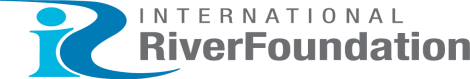 BRISBANE, AUSTRALIA |  18 - 20 SEPTEMBER 2017
MANAGED BY
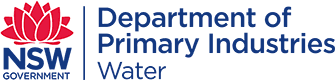 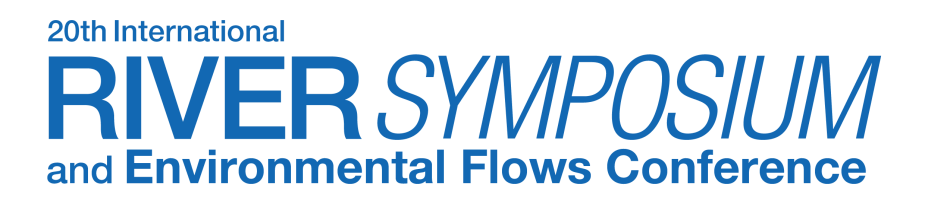 Namoi regulated river
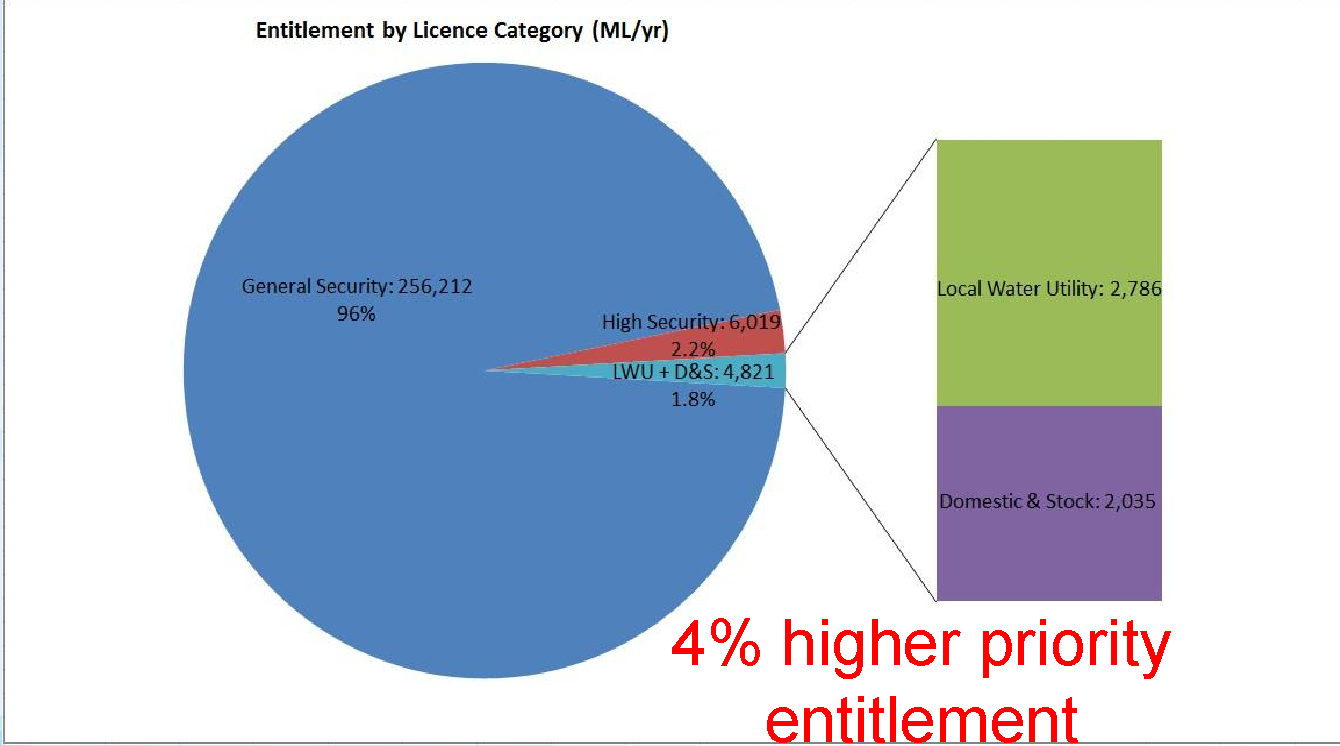 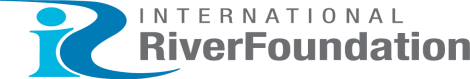 BRISBANE, AUSTRALIA |  18 - 20 SEPTEMBER 2017
MANAGED BY
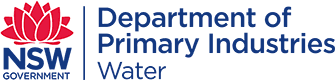 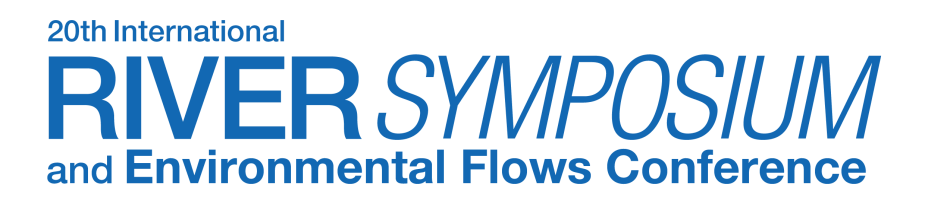 Peel regulated river
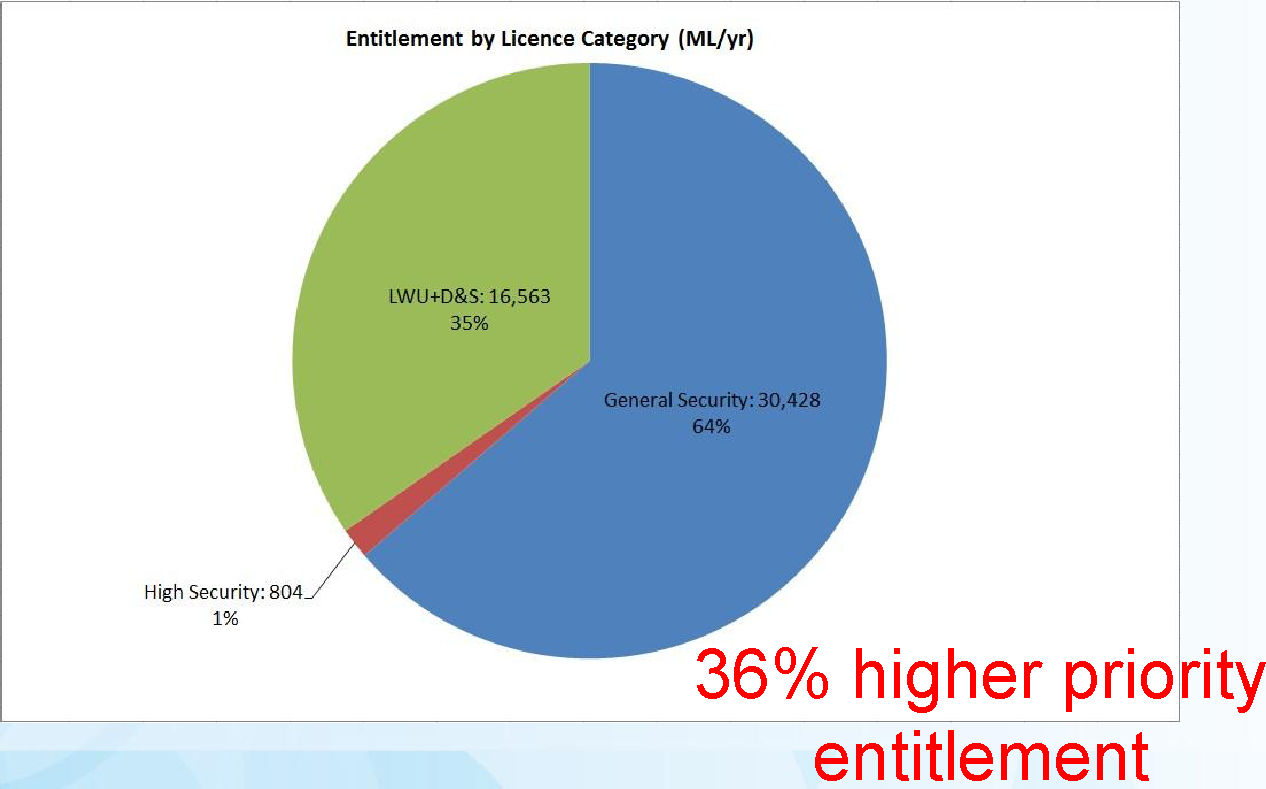 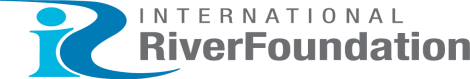 BRISBANE, AUSTRALIA |  18 - 20 SEPTEMBER 2017
MANAGED BY
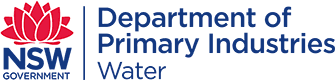 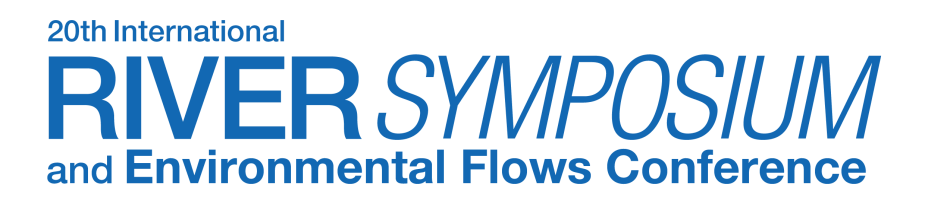 Critical drought period
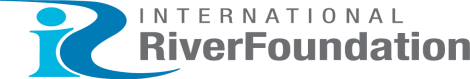 BRISBANE, AUSTRALIA |  18 - 20 SEPTEMBER 2017
MANAGED BY
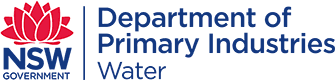 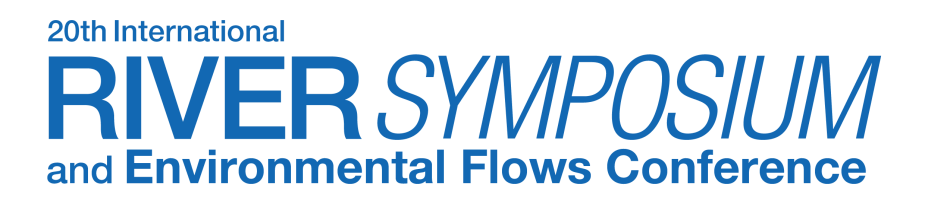 Summary of droughts over period of record
Common but resilient
Frequent, not multi-yr
Recent droughts
Infrequent drought history
Longer duration recently
Millennium drought
One very long event
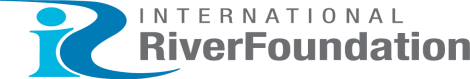 BRISBANE, AUSTRALIA |  18 - 20 SEPTEMBER 2017
MANAGED BY
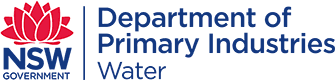 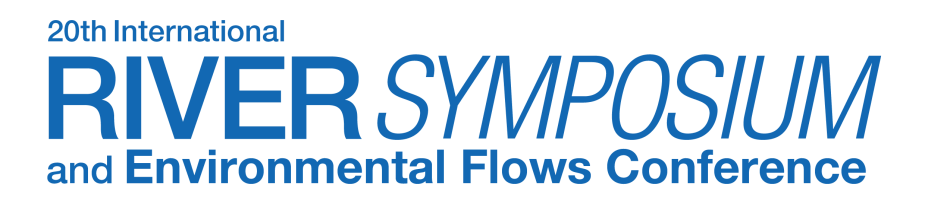 Modelled monthly average inflows (normalised)
Large late-winter, spring inflows
Variability in summer
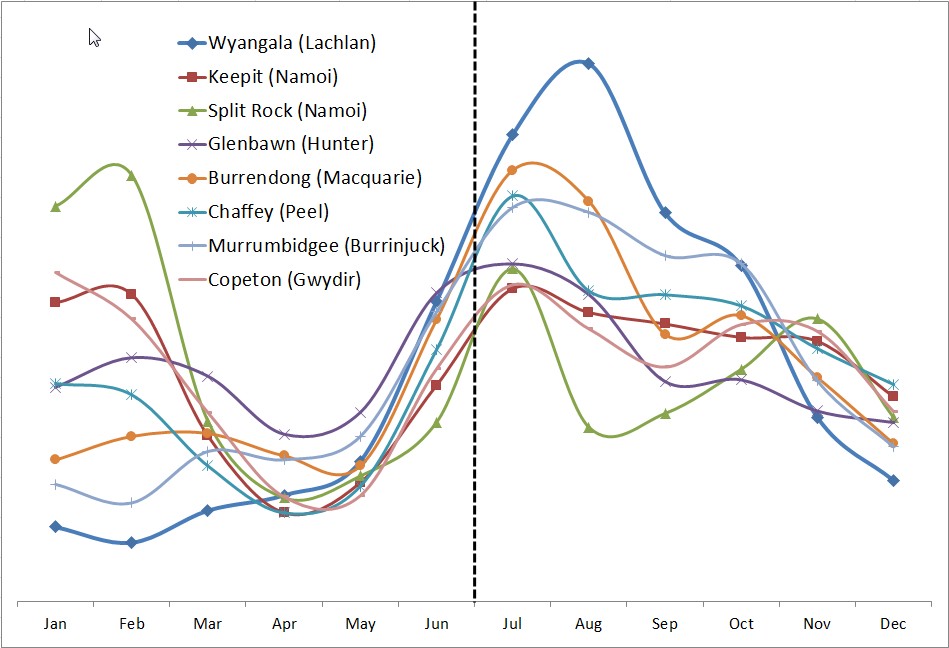 Low autumn inflows
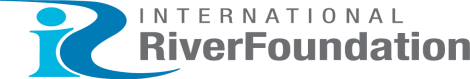 BRISBANE, AUSTRALIA |  18 - 20 SEPTEMBER 2017
MANAGED BY
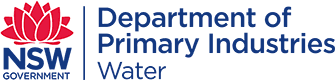 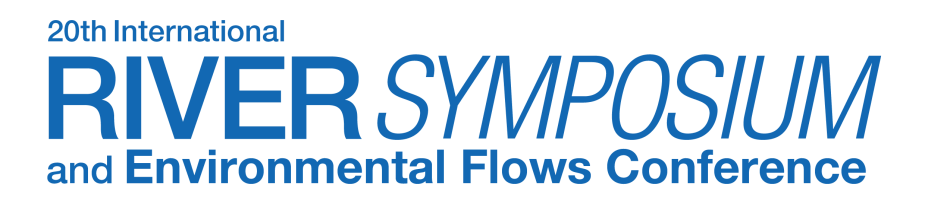 Future work
Extend the analysis to the remaining NSW regulated rivers (12 in total) by the end of 2017
Work alongside the DPI Water modelling group to more explicitly represent drought operations in IQQM/Source
Climatic drought extension beyond the measured period
Inform more detailed analysis for individual valleys:
State Infrastructure Strategy
Surface water / groundwater interactions
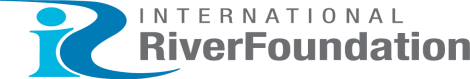 BRISBANE, AUSTRALIA |  18 - 20 SEPTEMBER 2017
MANAGED BY
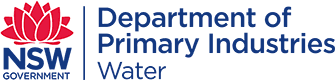 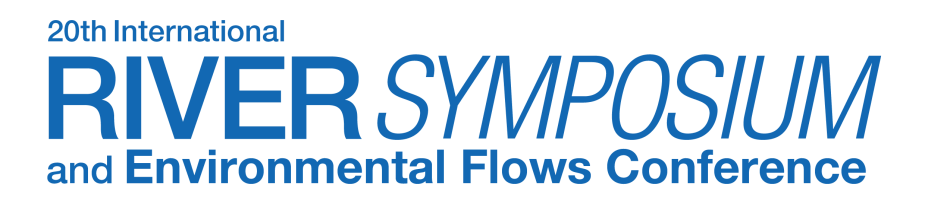 Questions?
Main contributors to this work:
Michael Wrathall
Manager Knowledge Coordination

Rowan Murray
Water Resource Analyst
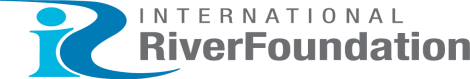 BRISBANE, AUSTRALIA |  18 - 20 SEPTEMBER 2017
MANAGED BY